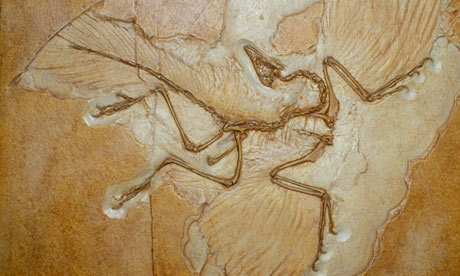 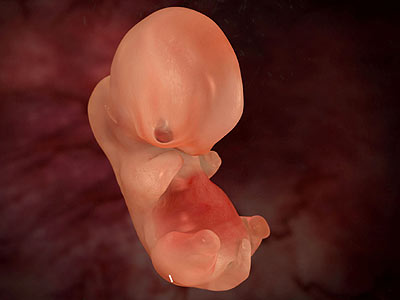 Evidences of Evolution
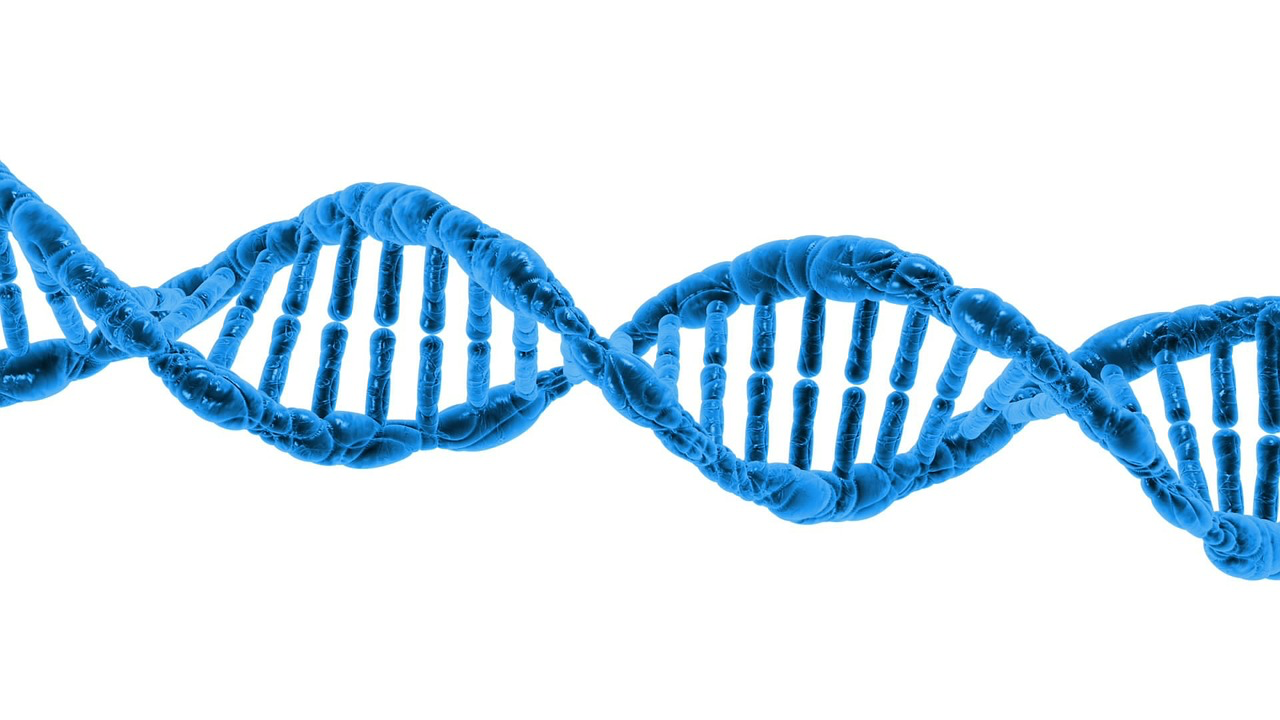 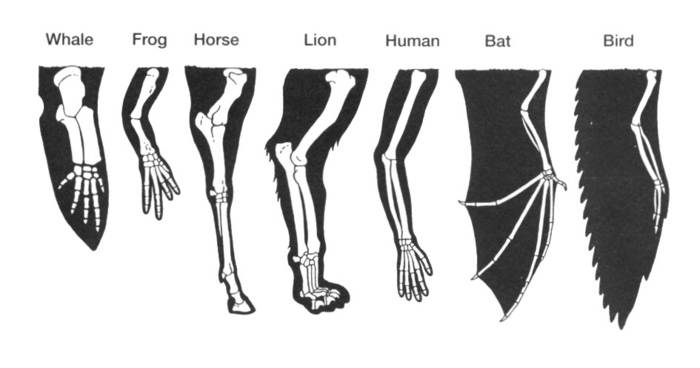 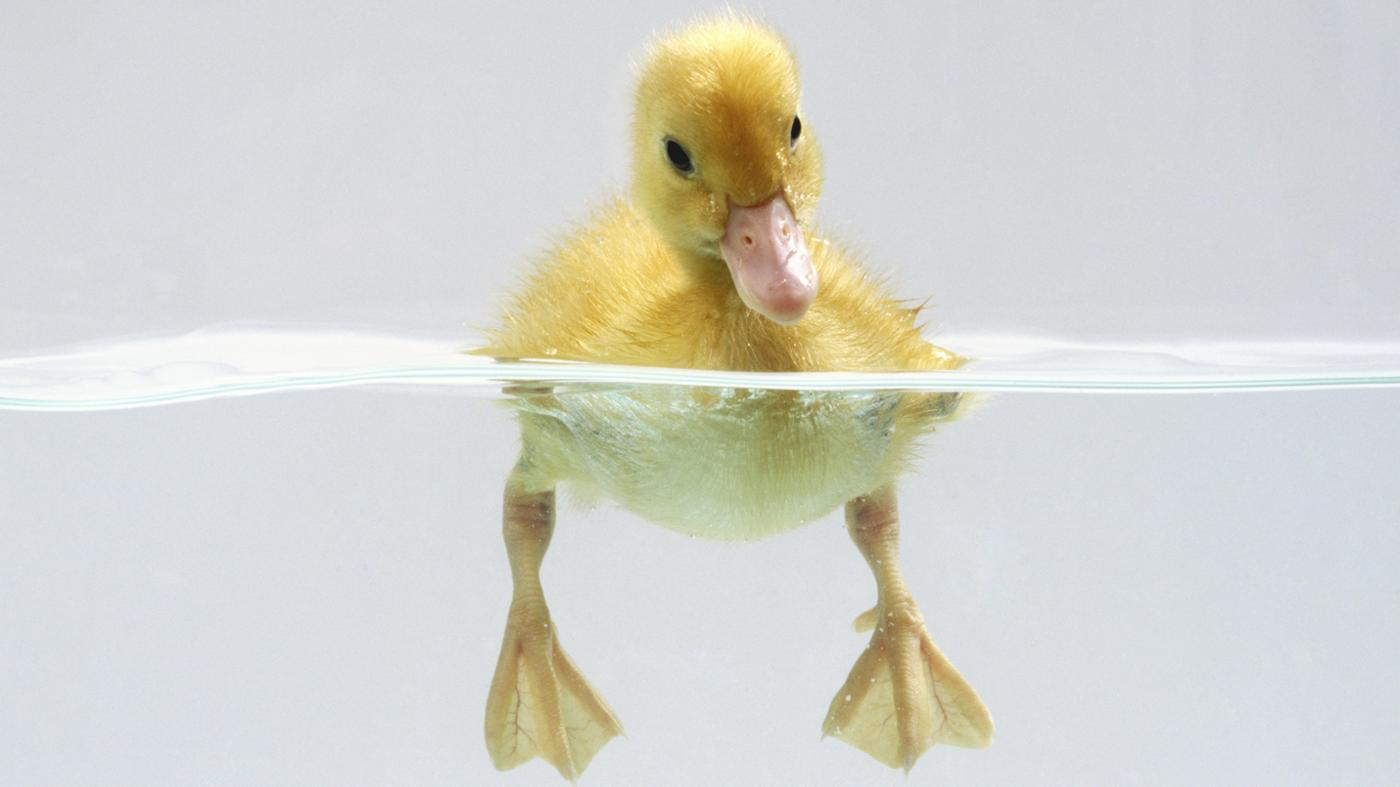 Direct Evidences
Adaptations: any variation that allows an organism to survive and reproduce in a particular environment.
_______________
_______________
_______________
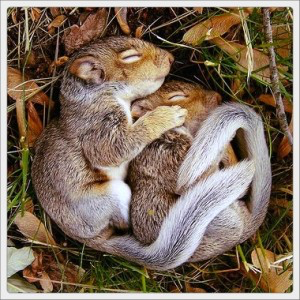 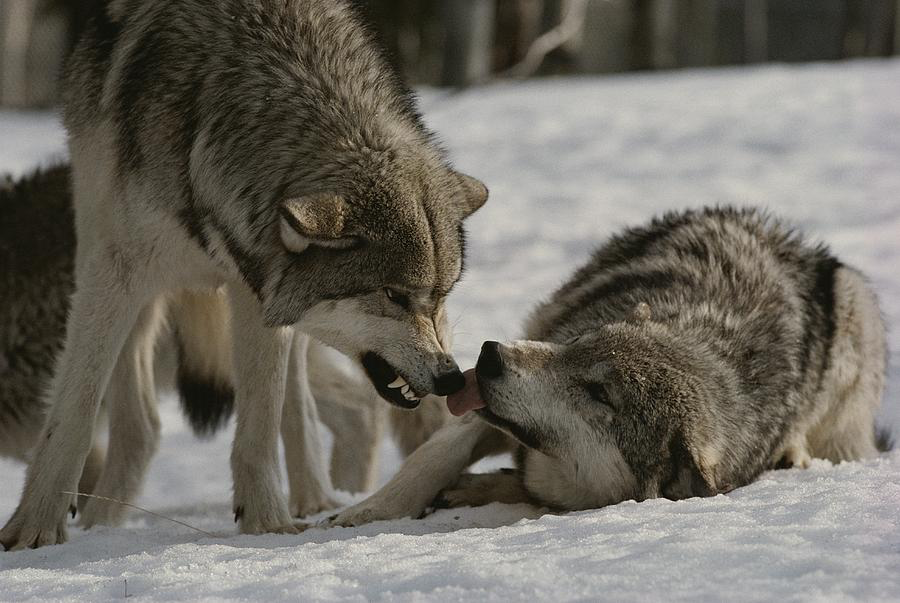 Direct Evidences
2. Fossils:  _________ of ancient life preserved in the earth’s crust, often in the form of ________, ________, _________, or ____________.
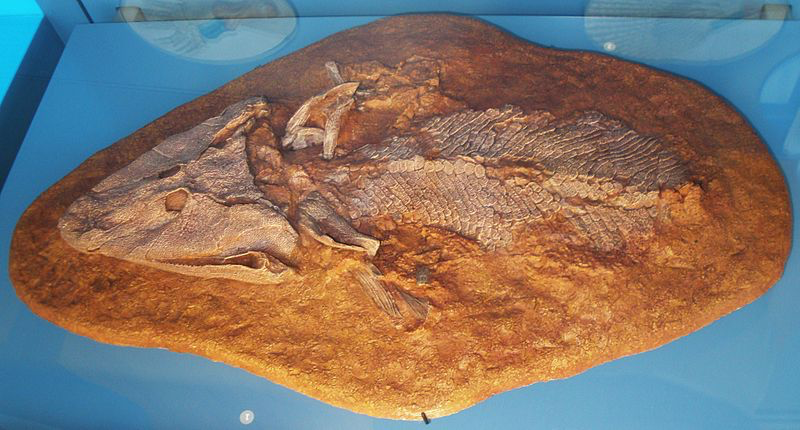 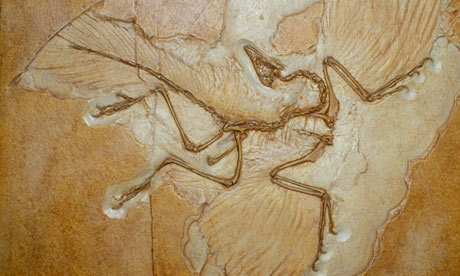 Direct Evidences
Dating Fossils
Relative dating: _______________________
	 ____________________________________
	 __________. The older fossils
      are in older sediments
      usually _______ the 
      younger fossils in the 
      newer sediment, on 
      the _______.
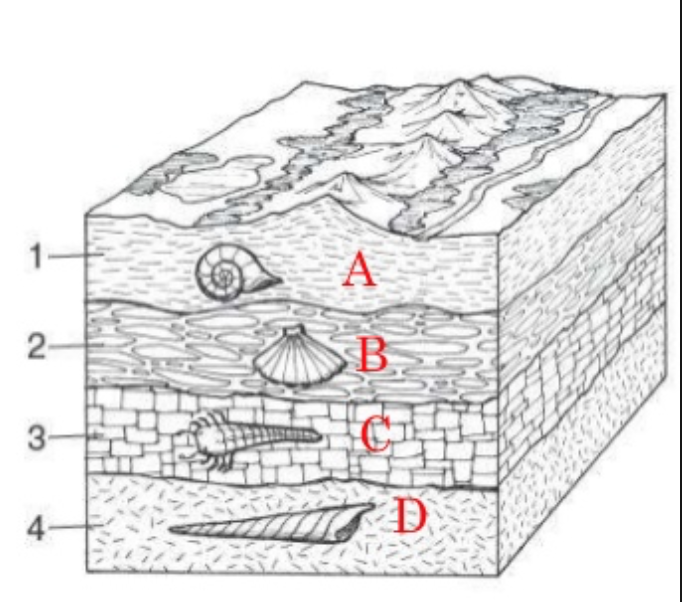 Direct Evidences
Dating Fossils
Radioactive dating: _____________________
 	_____________________________________
 	_____________________________________.
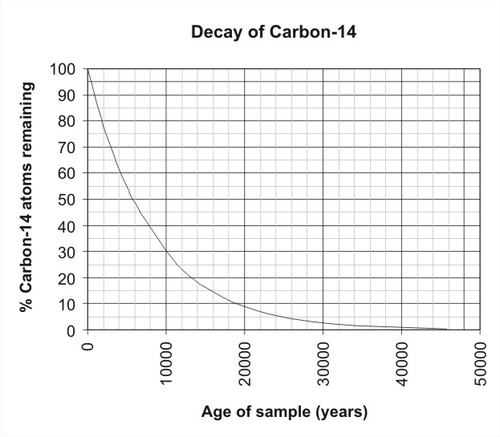 Indirect Evidences
____________________
____________________
____________________
____________________
____________________
____________________
Indirect evidences - Embryology
_______________________________________________________________________________________________________________.
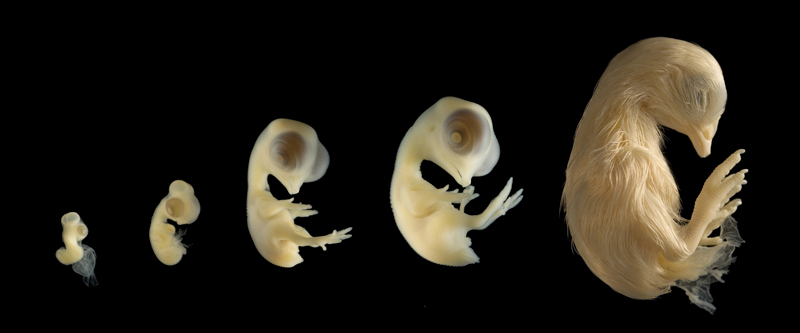 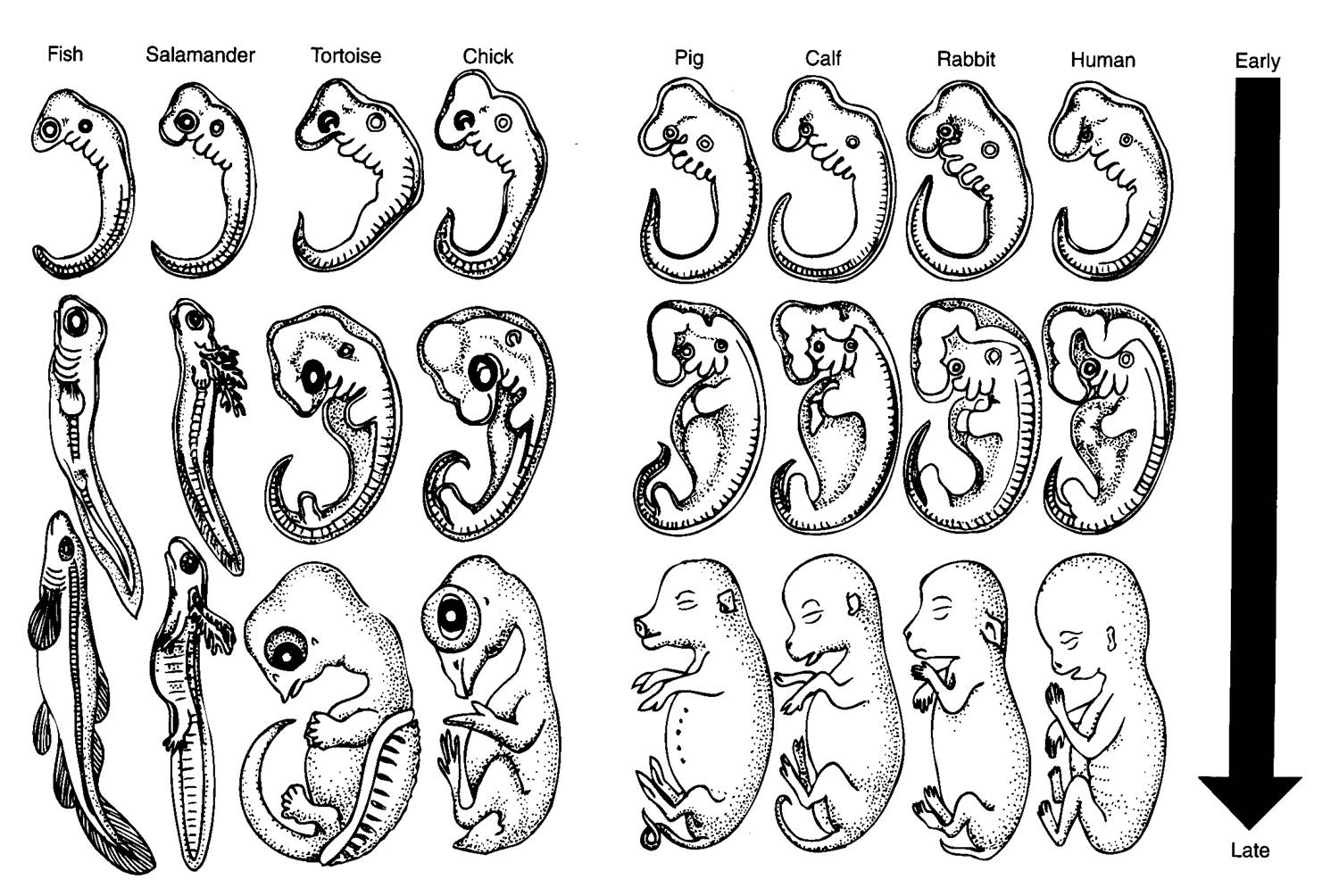 Indirect Evidences - Embryology
Indirect Evidences  Homologous Structures
__________________________________________________________________________.
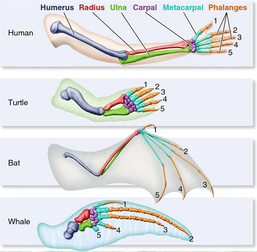 Indirect Evidences Homologous structures
Divergent Evolution: the __________________________
________________ from a common ancestor resulting in ________________ structures.
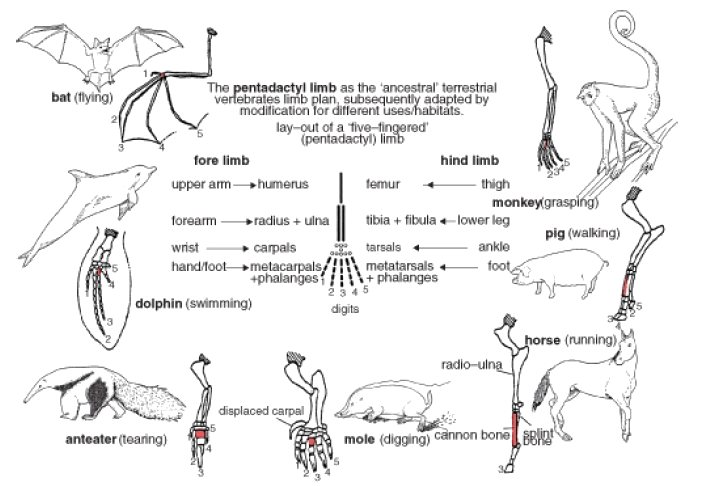 Indirect EvidencesAnalogous Structures
____________________________________________________________________.
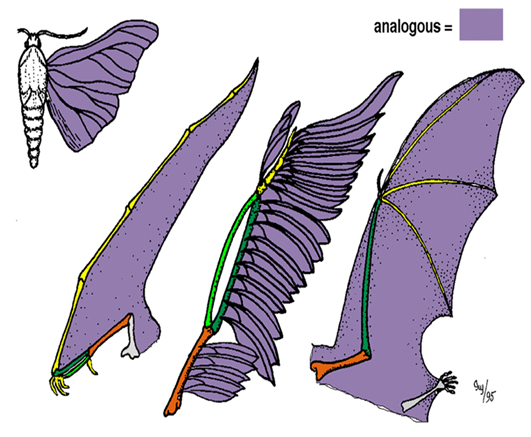 Indirect EvidencesAnalogous Structures
Convergent evolution:  The _______________________ ____________________due to ______ selective pressures, resulting in ______________ structures.
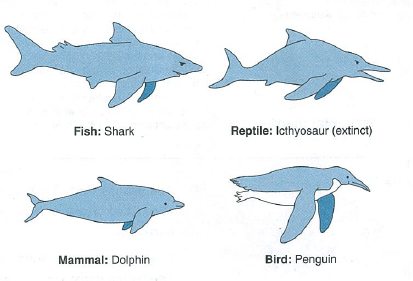 Indirect Evidences Vestigial Structures
__________________________________________________________________________________________________________.
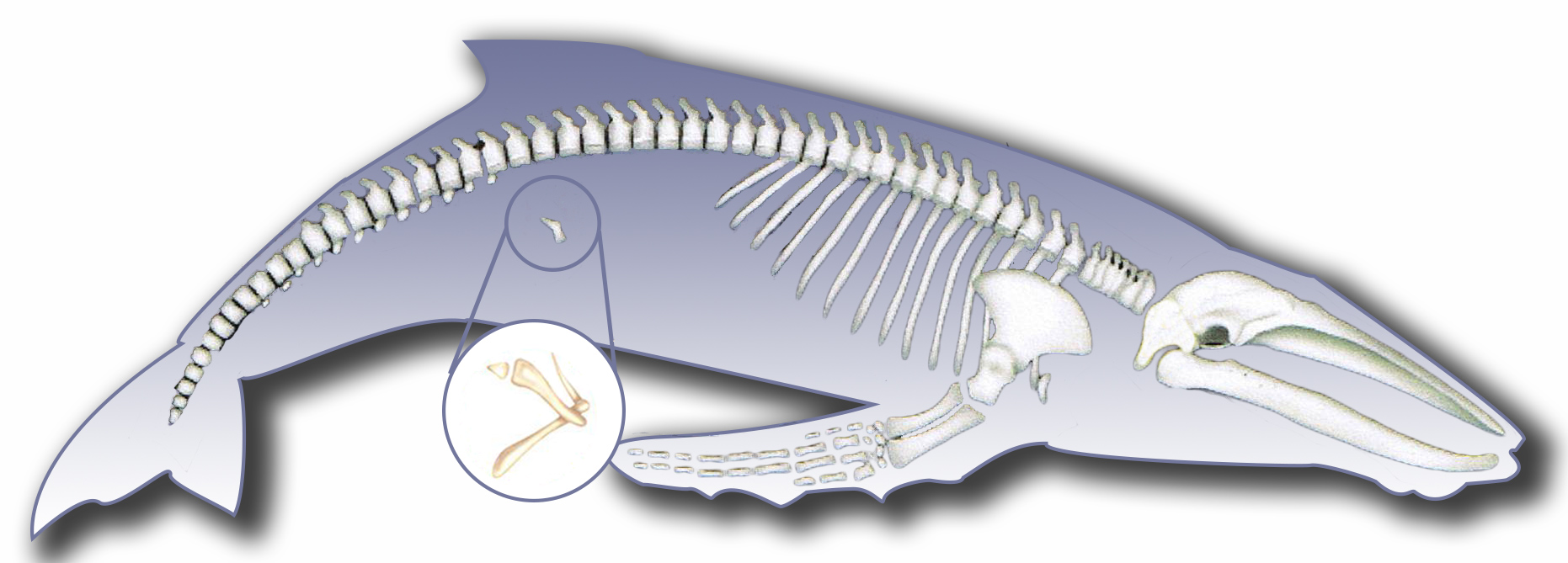 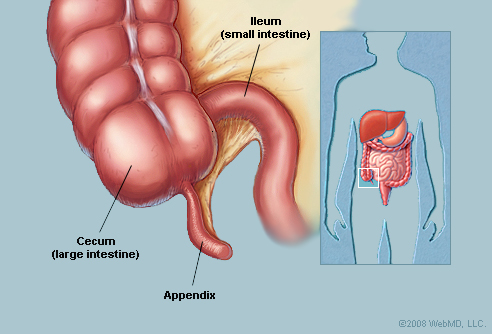 Indirect Evidences - Physiological
The _______________________in the body can be the same or different depending on the evolutionary history of the organisms. 
	- __________________in cows and injected in 		humans, does the _____________, making 		them ______ related to each other than 			other organisms
Same type of waste is excreted from _____ and _______ making them _____ related to each other than to other organisms
Indirect Evidences – Biochemical
Comparison of the DNA molecules of organisms shows how closely they are related to one another.
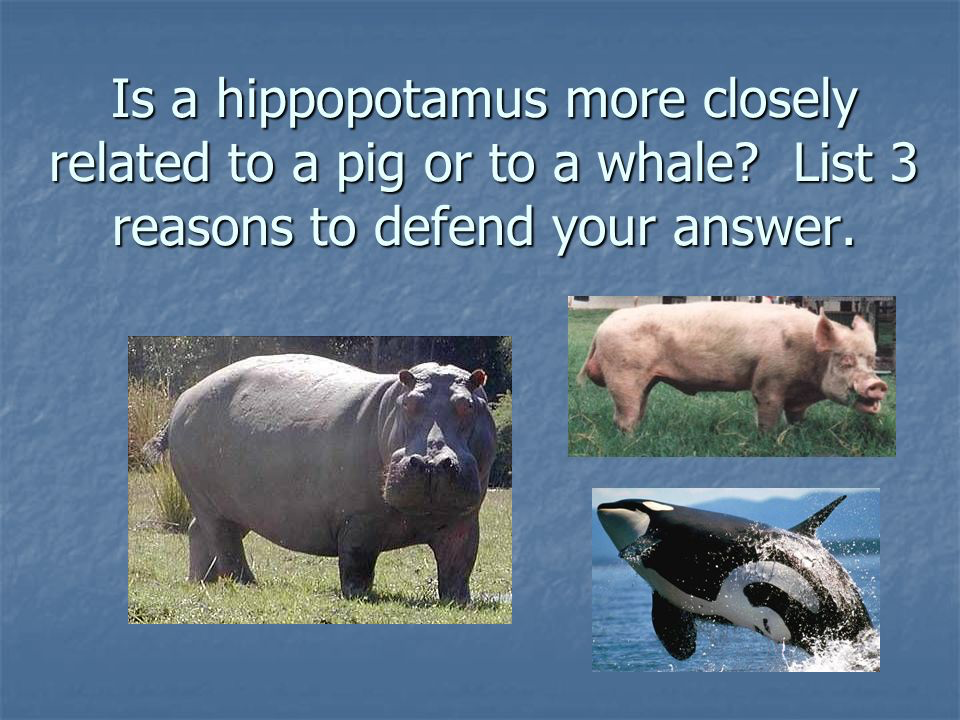 Indirect Evidences – Biochemical